Autora lauks
Aptos bold 44pt
Izvēles teksts Aptos 28pt
2
Aptos bold 44pt
Aptos 28pt
Aptos 24pt
3
Tabulas, diagrammas, formas, attēli
4
Photo
Aptos 28pt
5
Photo
6
Citu prezentācijas veidu pielāgošanai
Citu slaidu veidiem sagataves izvēlieties atbilstošo
(Insert  >  New Slide). 

Neaizmirstiet nomainīt fontu un atbilstošo burtu izmēru(sk., piemēram, šīs sagataves 2. slaidu).
7
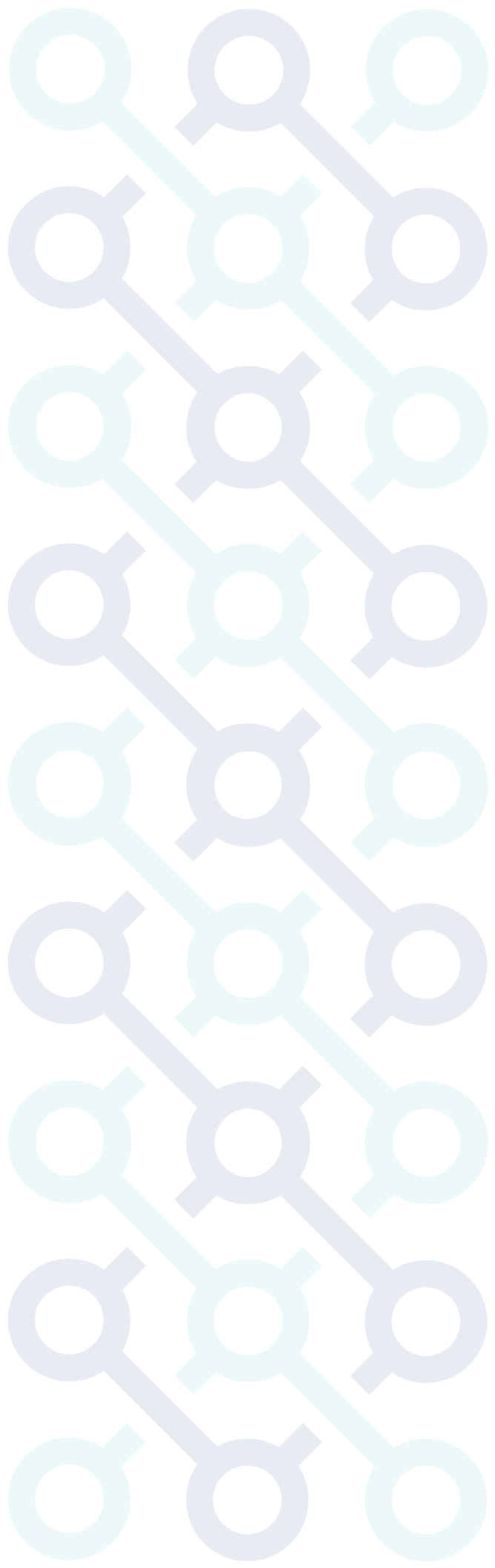 Paldies!
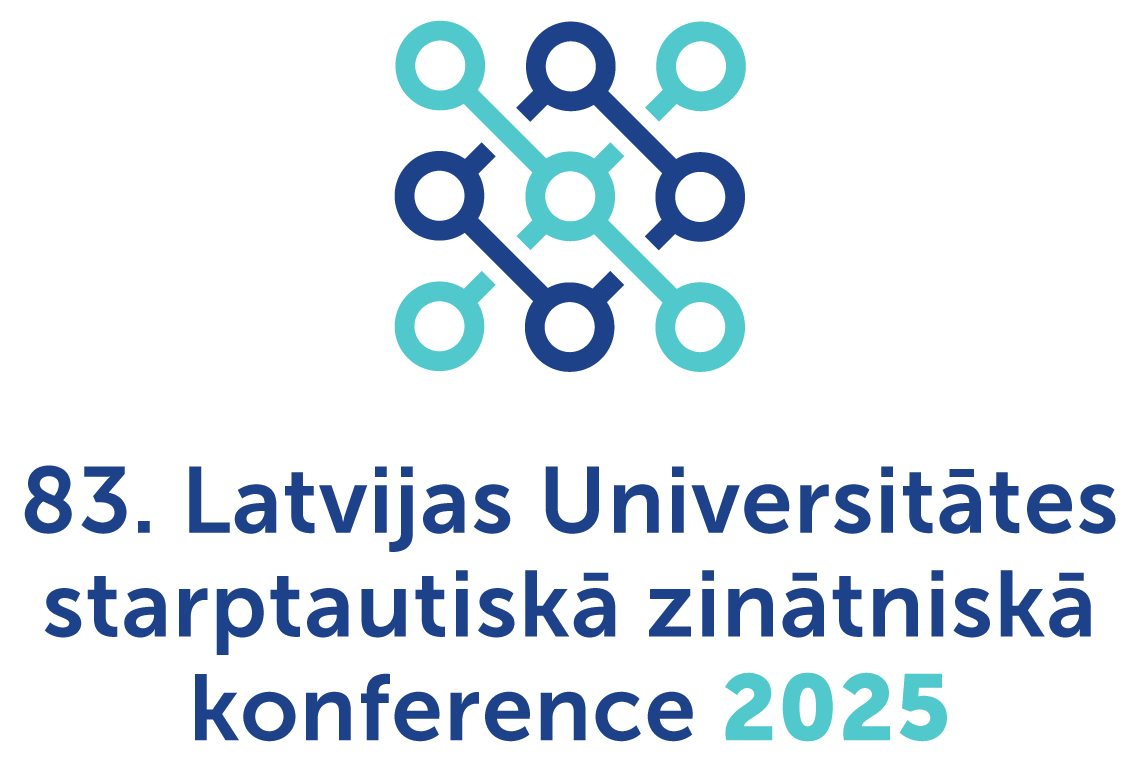